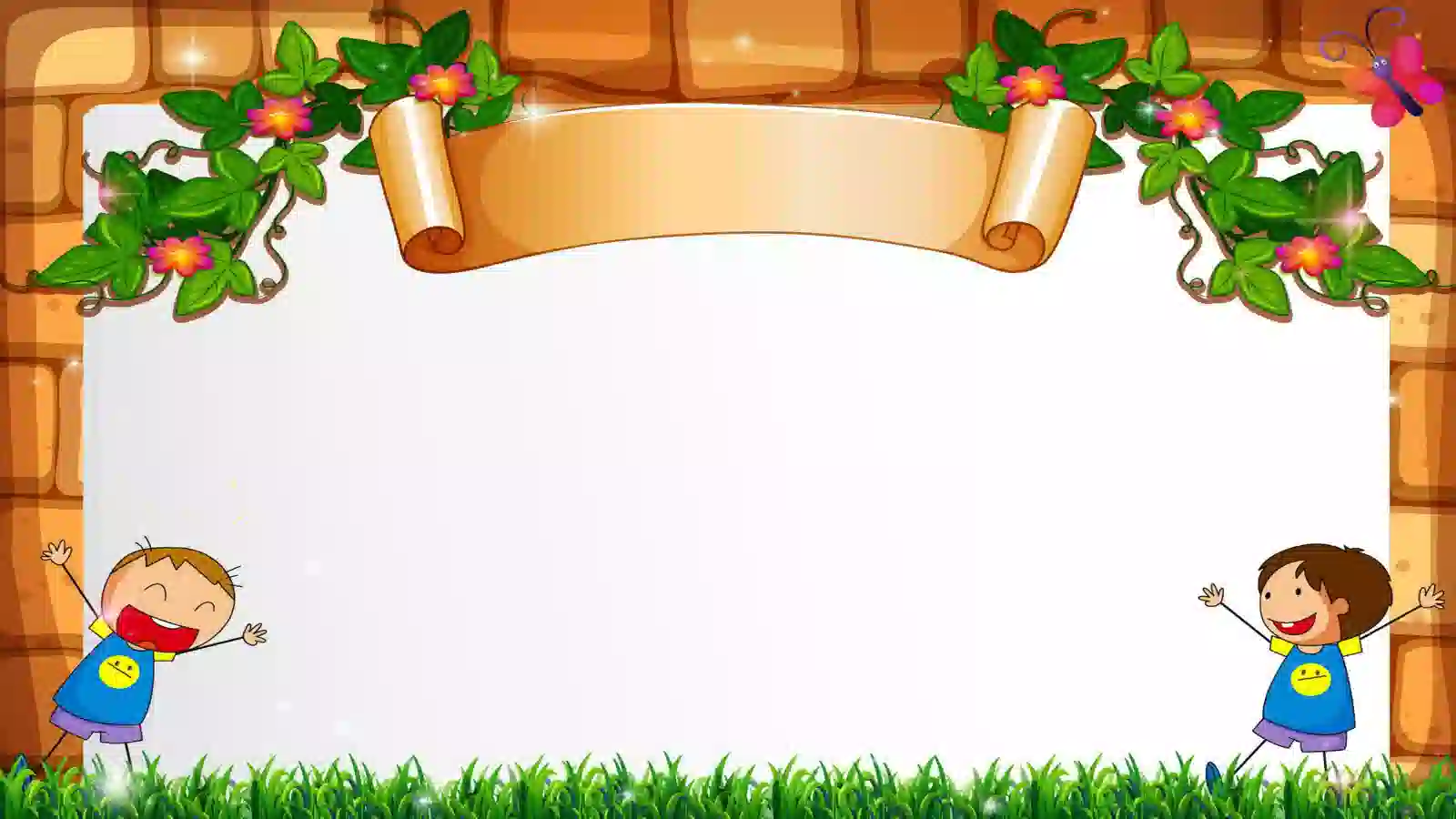 Kế hoạch tuần 1 tháng 10
Thứ 3
Thứ 2
Thứ 4
Thể dục
VĐCB: Bò trong đường hẹpTCVĐ: Bắt bướm
Văn học
Thơ: Bé ơi!
(Đa số trẻ chưa biết)
Âm nhạc
(NDTT) DH: Chiếc khăn tay(NDKH) NH: Cho con
Thứ 5
Thứ 6
Làm quen với toán
Một và nhiều
Hoạt động tạo hình
Tô nét, tô màu bạn gái(Tiết đề tài)
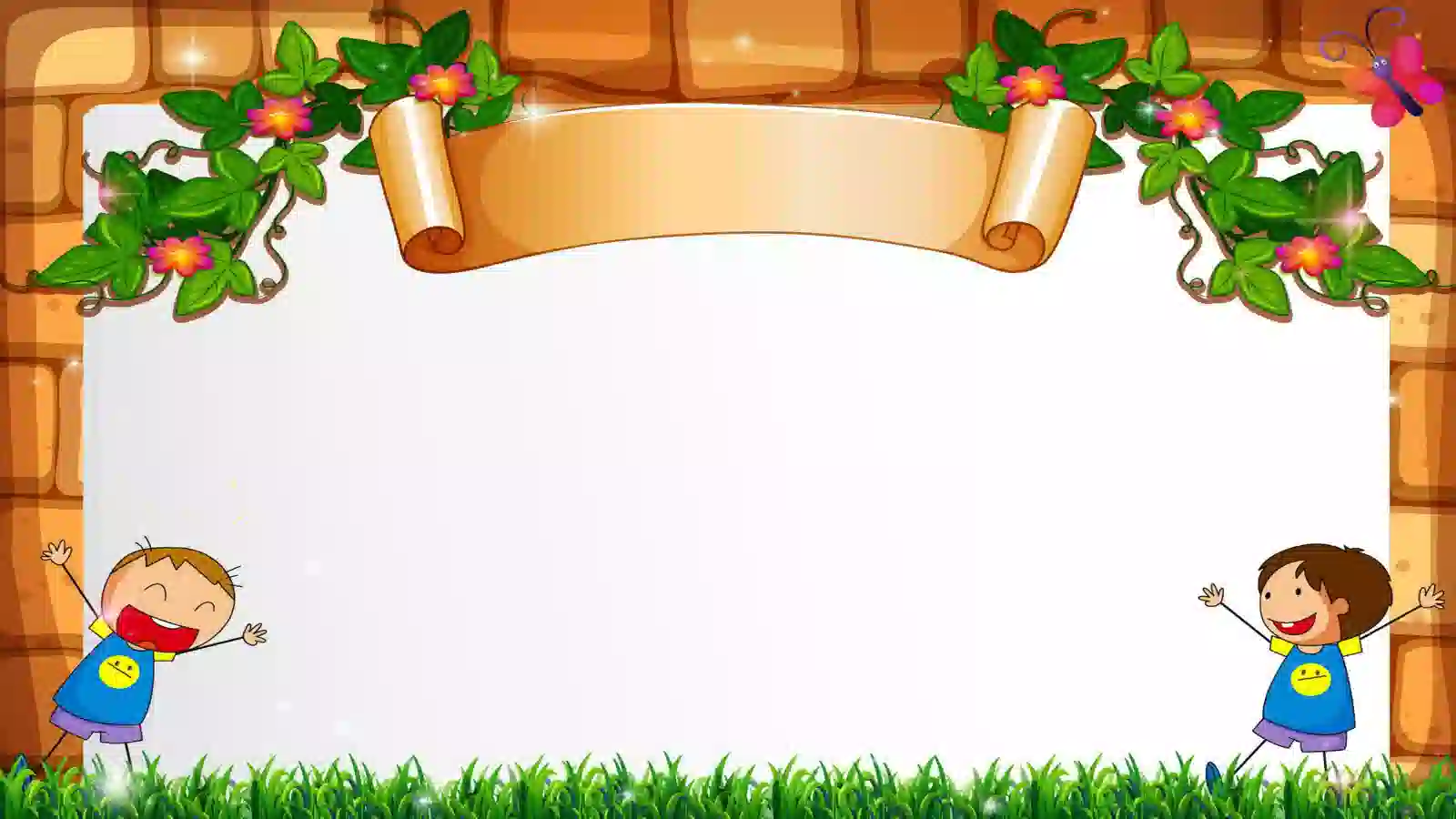 Kế hoạch tuần 2 tháng 10
Thứ 3
Thứ 2
Thứ 4
Thể dục
VĐCB: Ném đích ngangTCVĐ: Bật qua suối nhỏ
Văn học
Truyện: Cậu bé mũi dài (Đa số trẻ chưa biết)
Âm nhạc
(NDTT) DH: Tay thơm, tay ngoan(NDKK) TC: Ai nhanh nhất
Thứ 5
Thứ 6
Khám phá
Tìm hiểu các bộ phận trên cơ thể (Mắt, tai, mũi, miệng) (MT22)
Hoạt động tạo hình
Làm đôi dép(Phần 2 dự án STEAM.)
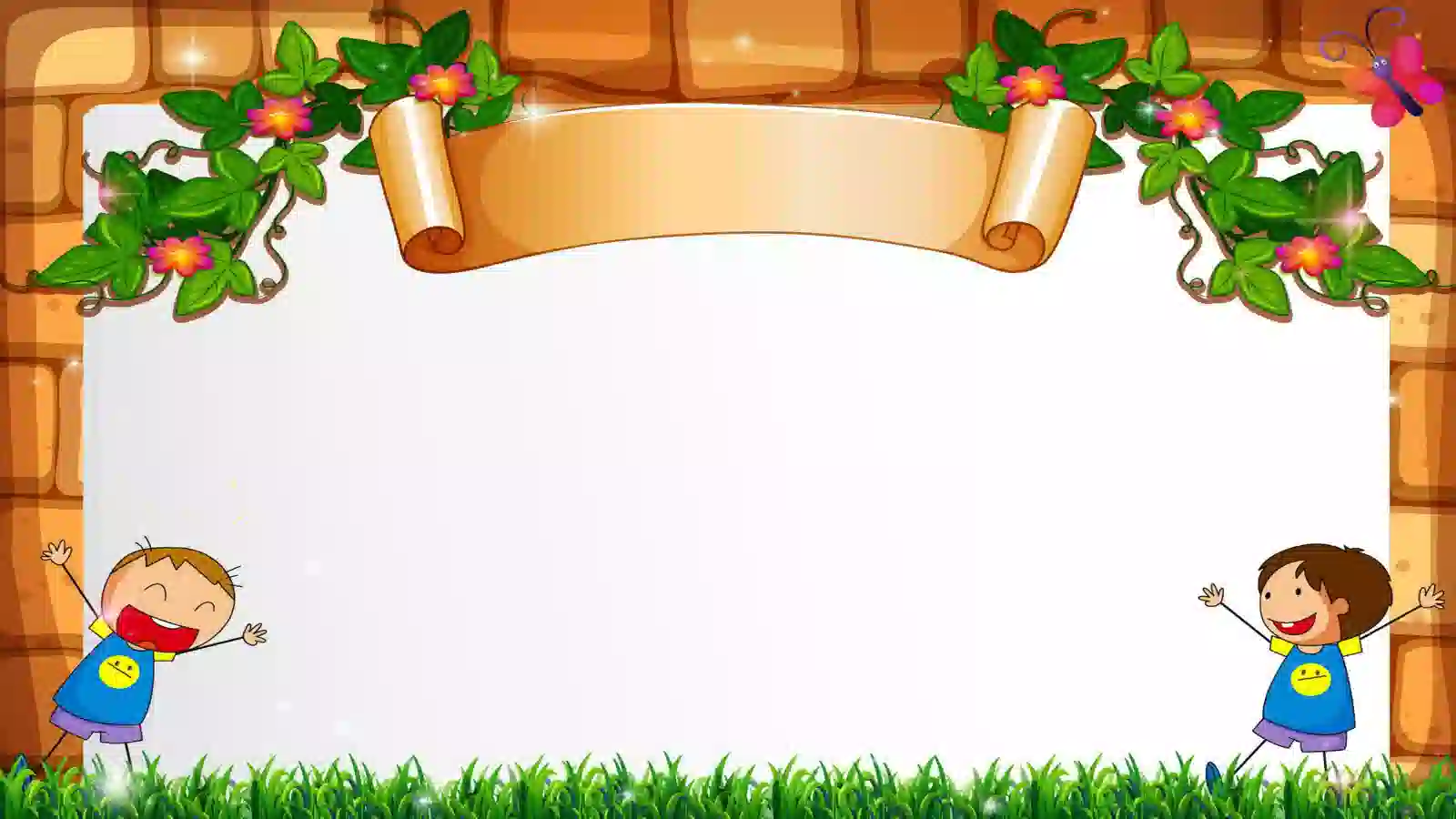 Kế hoạch tuần 3 tháng 10
Thứ 3
Thứ 2
Thứ 4
Thể dục
VĐCB: Đi ngang bước dồnTCVĐ: Tung bóng (MT42)
Văn học
Thơ: Cô và mẹ(Đa số trẻ chưa biết)
Âm nhạc
(NDTT) VĐ: Cô và mẹ(NDKH) NH: Mẹ yêu
Thứ 5
Thứ 6
Làm quen với toán
Dạy trẻ nhận biết, phân biệt hình tam giác, chữ nhật.
Hoạt động tạo hình
Dán hoa tặng bà, tặng cô, tặng mẹ. (Tiết đề tài)
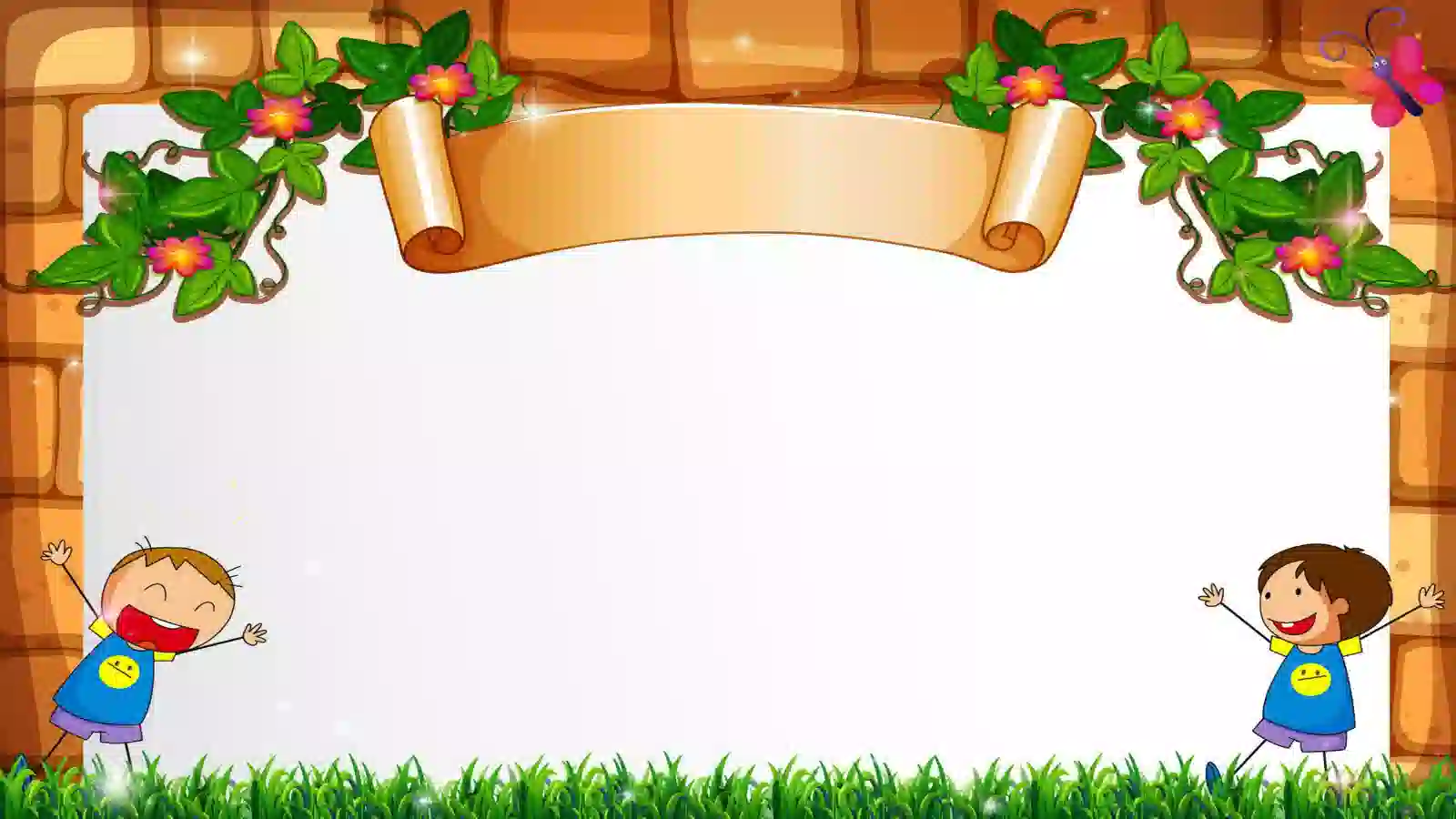 Kế hoạch tuần 4 tháng 10
Thứ 3
Thứ 2
Thứ 4
Thể dục
VĐCB: Đi kiễng gót liên tục 3m.TCVĐ: Chuyền bóng
Văn học
Truyện: Gấu con bị sâu răng(Đa số trẻ chưa biết)
Âm nhạc
(NDTT) DH: Mời bạn ăn(NDKH) TC: Đoán tên bạn hát
Thứ 5
Thứ 6
Khám phá
Bé cần gì để lớn lên và khỏe mạnh (MT10)
Hoạt động tạo hình
Tô màu trang phục bạn trai, bạn gái (Tiết đề tài)